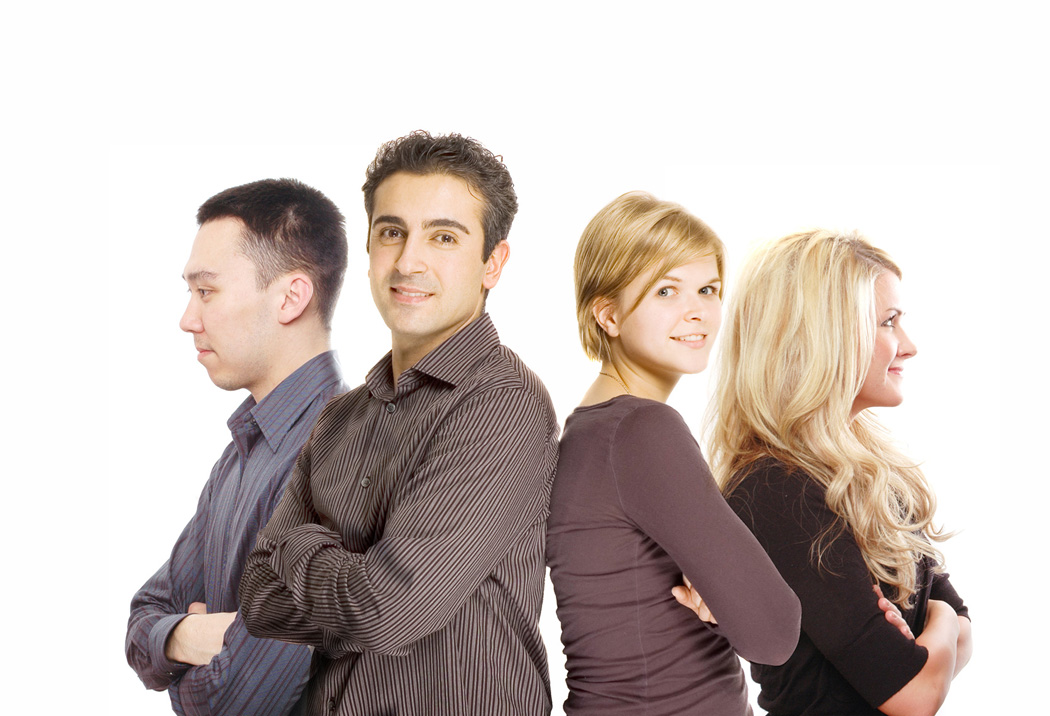 Teambuilding - selvevaluering
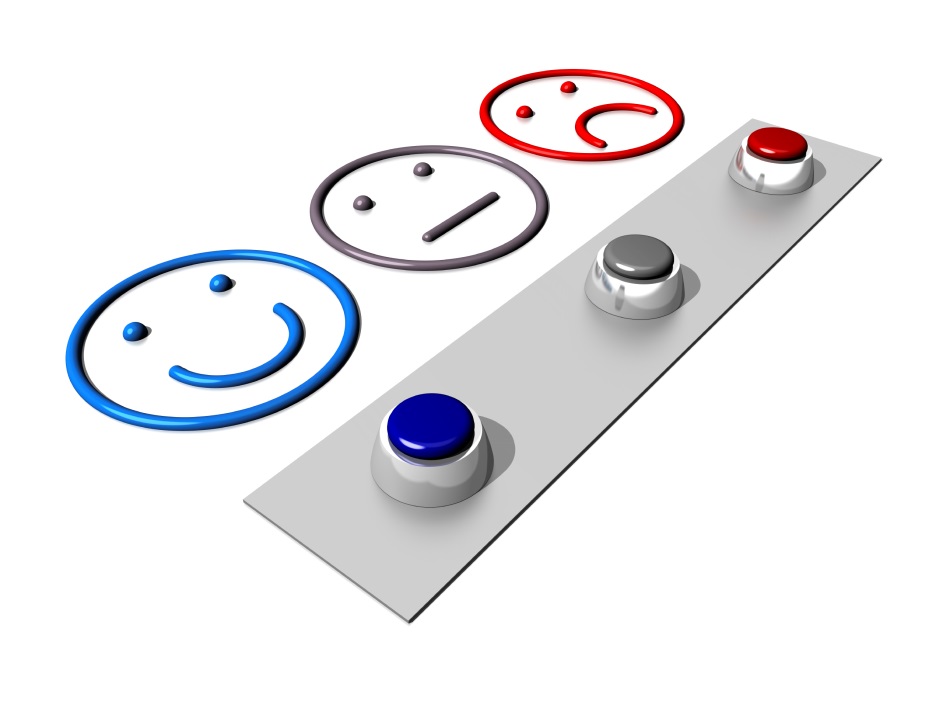 Lad alle i teamet sætte krydser i skema 1-4 
Skriv egne kommentarer på skema 5
Vurdér, hvor teamet ligger i skema 6
Selvevaluering
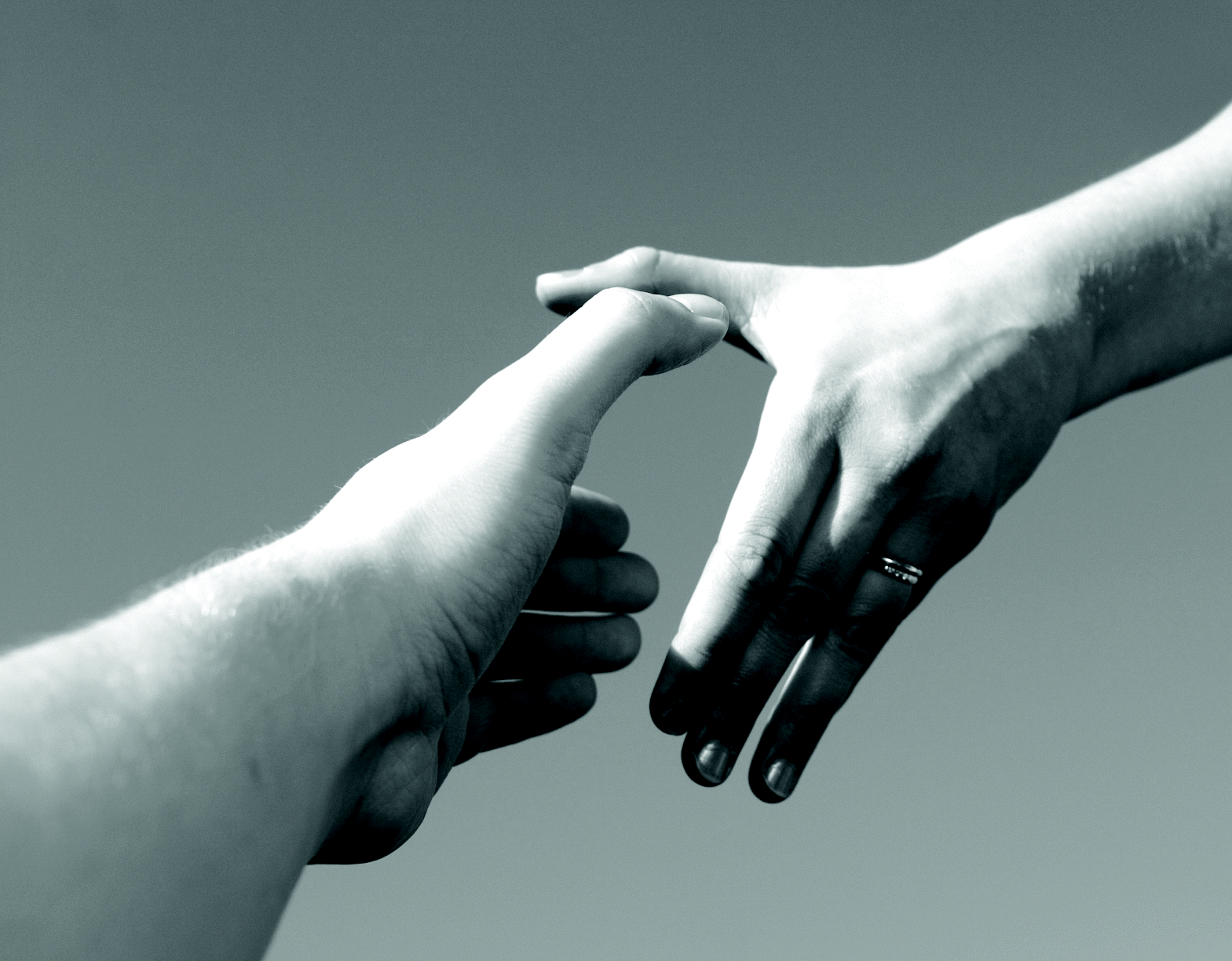 Tydelige forventninger
1
Form
Selvscore – feedback skema  –  tjeklisten
2
Storm
Selvscore – feedback skema  –  tjeklisten
3
Norm
Selvscore – feedback skema  –  tjeklisten
4
Perform
Selvscore – feedback skema  –  tjeklisten
5
Selvevaluering
Hvad trænger jeres team til at kigge på?
Dine kommentarer:___________________________

___________________________________________
Kilde: Bruce Tuckman, 1965
6
Selvevaluering
Højt fokus
Det kolde team
Det effektive team
Fokus på opgaven
Det ineffektive team
Hygge teamet
Sæt et xhvor ligger jeres team?
Lavt fokus
Lavt fokus
Højt fokus
Fokus på trivsel
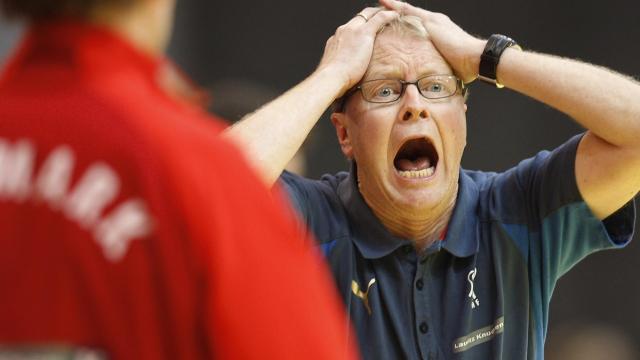 Har fælles mål og er ambitiøse
Et excellent team
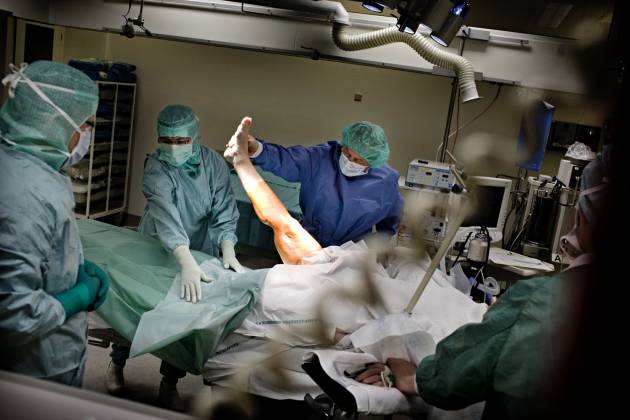 Kender hinandens evner og styrker
Et godt team
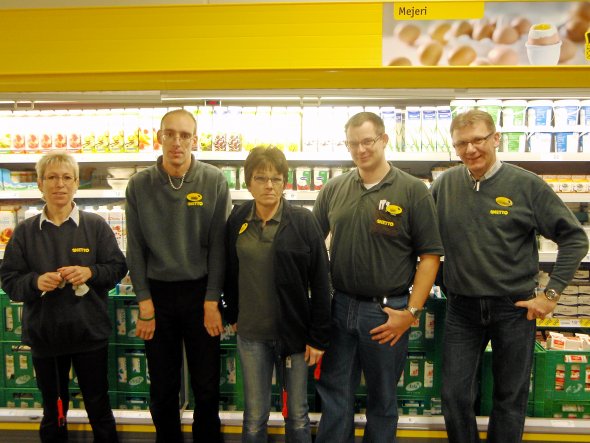 Fokus på alle led i kæden og taler sammen – så alle ser godt ud
Et effektivt team
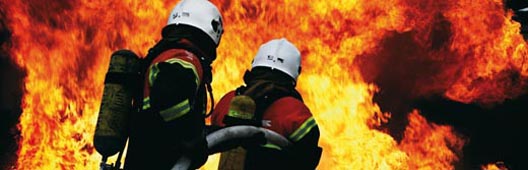 Sammenhold og fællesskabsfølelse – vi stoler på hinanden
Et high performing team
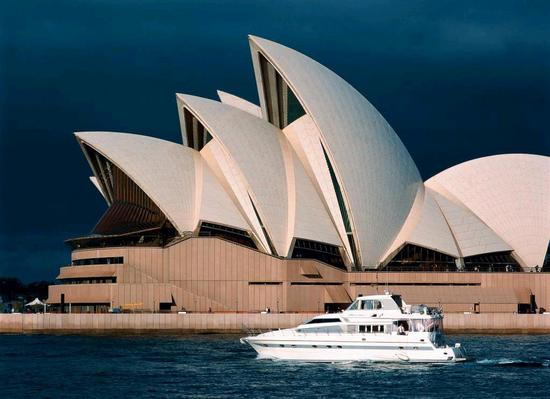 Løser konflikter, håndterer problemer og fejrer succes’er
Et dygtigt hold
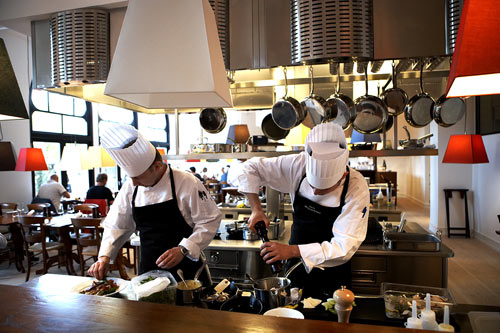 Har kunden i fokus og bevarer overblikket
Et Dream team
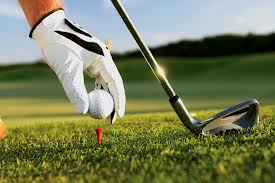 You miss 100% of the shots you don’t take
Man skal skyde for at score
UPTION
Passioneret ledelse
Resultater der skaber mennesker
Lederudvikling med fokus på glæde hos mennesker der skaber smukke og vigtige resultater
UPTION blev stiftet i 2001
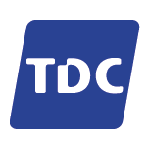 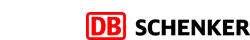 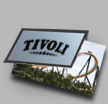 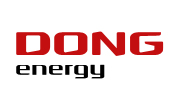 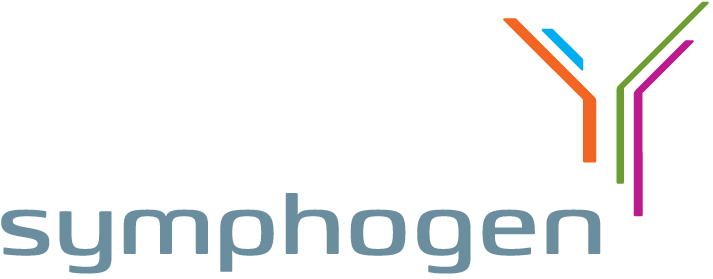 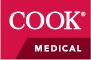 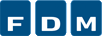 Pia Torreck

Seniorpartner
Lederudviklings konsulent – individuel sparring
Cand.jur samt HD(U) – cert. erhvervspsykologiske testværktøjer
Tidl. projektleder, chefjurist, forvaltningschef og personalechef
Instruktør hos UPTION, Mannaz, CFL, FYI og Nohr-Con
Forfatter til bestselleren håndbog for ledere
Lederudvikling i 18 år
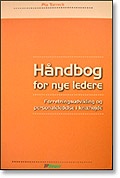 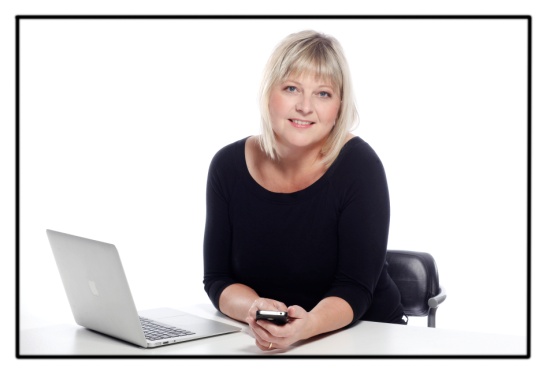 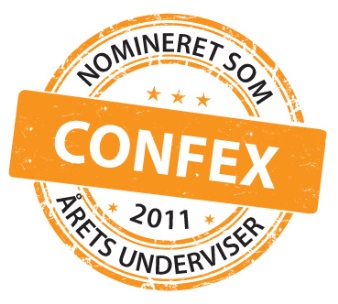